Performance-based heavy vehicle driver fatigue management trial
Boyd Peacock
Dom Kalasih
Rachel Lehen
Concessions
Vary the 30 minutes break requirement 
Require 60 minutes in a work day with no more than 4 hours between each rest period 

Extend the work day  
Allow up to 15 hours of worktime to manage 
   unexpected circumstances
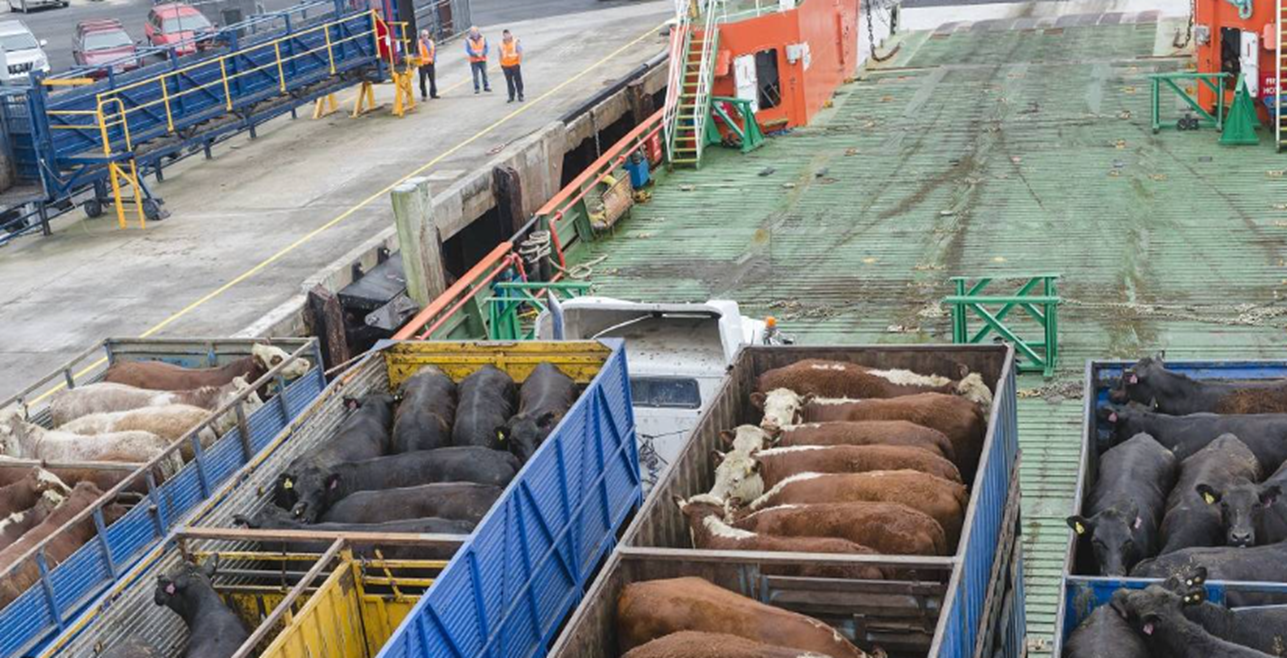 Authors:
D. Kalasih, R. Lehen, B. Peacock
Aims of trial
Test the effectiveness and ease of use of the digital systems 

Show the system enables more informed decision making on flexible hours 

Better understand the issues that make compliance with current legislation problematic
Authors:
D. Kalasih, R. Lehen, B. Peacock
A systemic approach
Approve or decline
Driver and operator
selection  screening
Fatigue risk awareness & training
Sleep 
studies
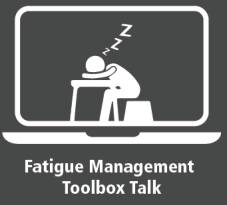 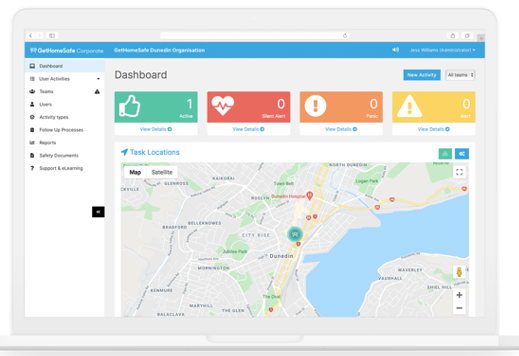 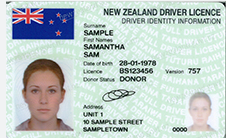 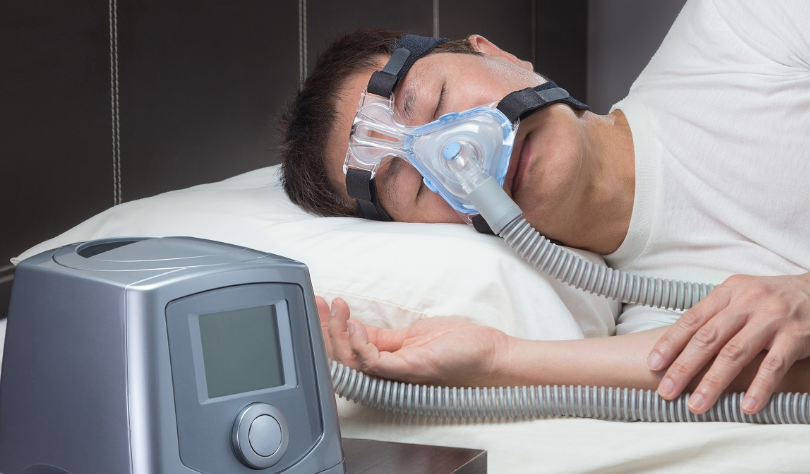 Real time welfare monitoring
(GetHomeSafe)
Use of biomathematical algorithms in driver rostering
(PRISM)
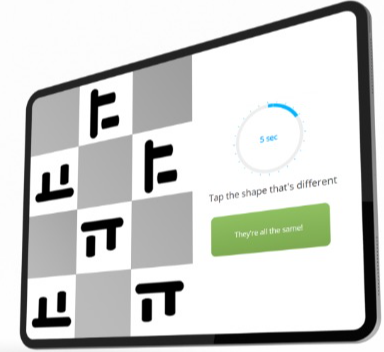 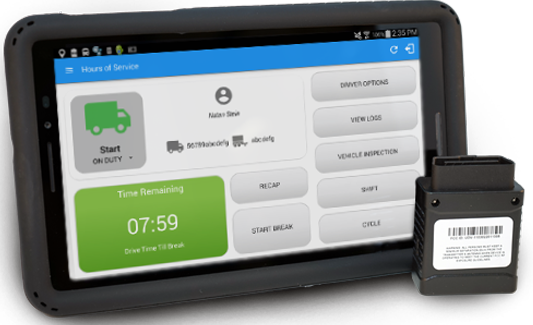 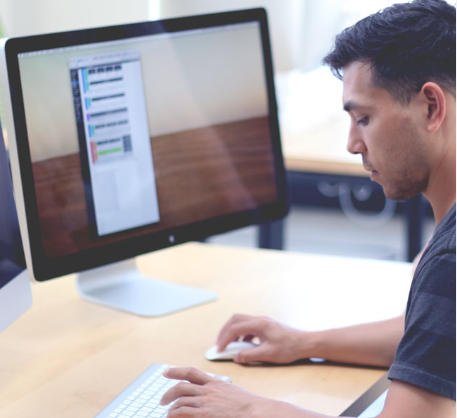 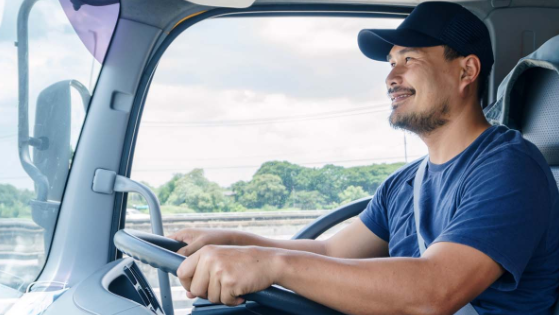 Cognitive performance assessment
(AlertMeter)
Telemetry
GPS vehicle location data
&
e-logbooks
Request for work time  extension
Authors:
D. Kalasih, R. Lehen, B. Peacock
Findings
Varied rest breaks 
(from 26,200 hours)



Cases of extended hours
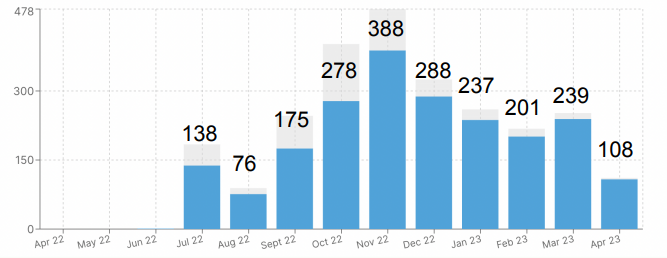 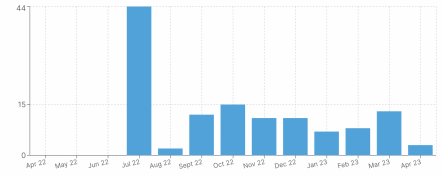 Authors:
D. Kalasih, R. Lehen, B. Peacock
Learnings
Operational challenges create a demand for greater flexibility with working hours, and better responsiveness benefits wellbeing of animals and drivers   

Operators would benefit from support with behavioural change management capability 

The comprehensiveness and invasiveness of the trial system is a barrier   

The trial is extended using a simplified control system
Authors:
D. Kalasih, R. Lehen, B. Peacock
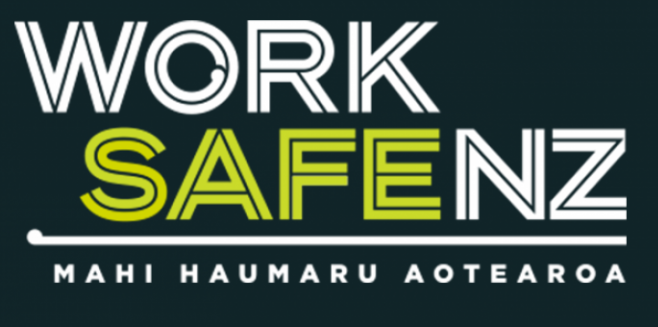 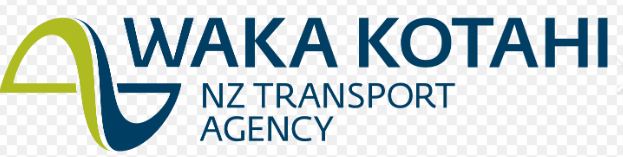 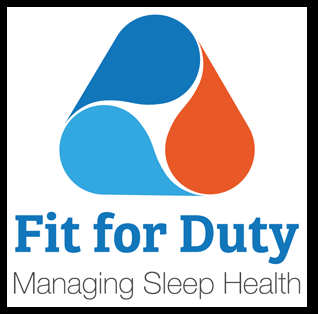 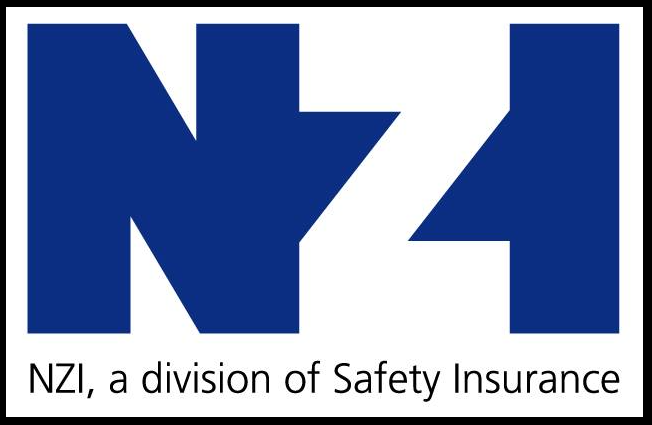 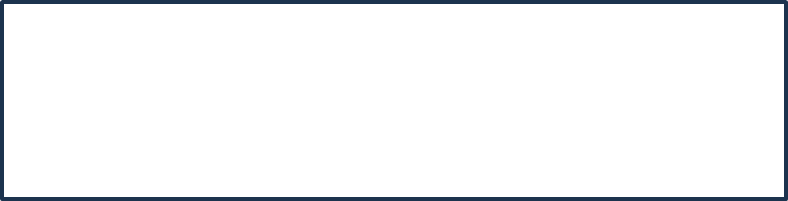 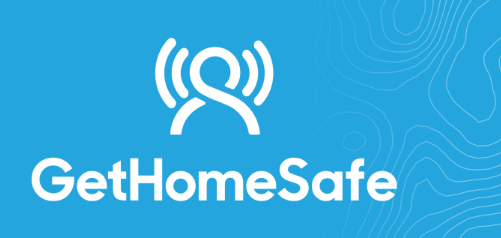 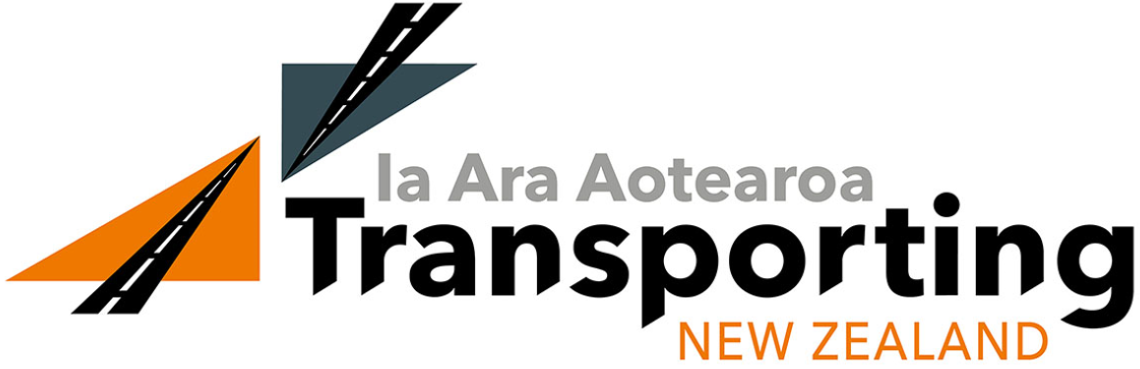 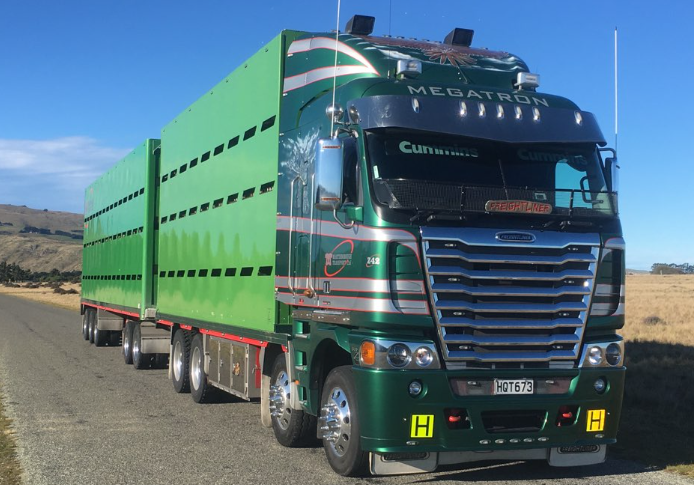 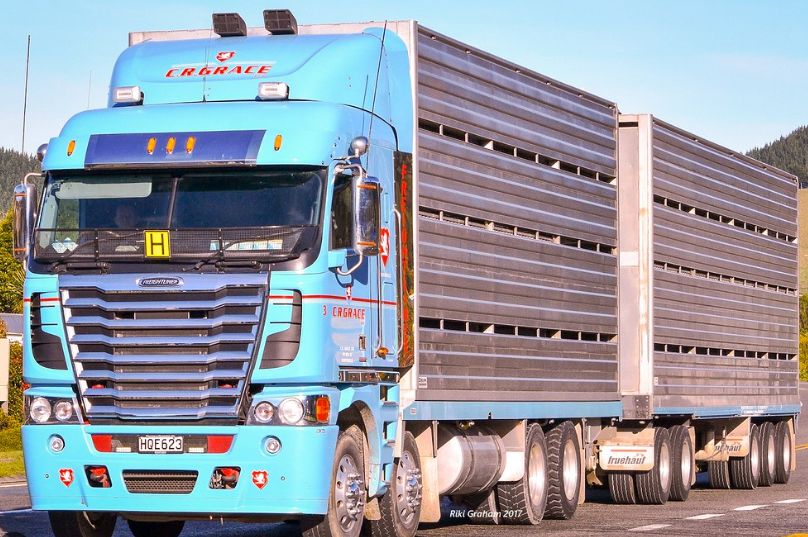 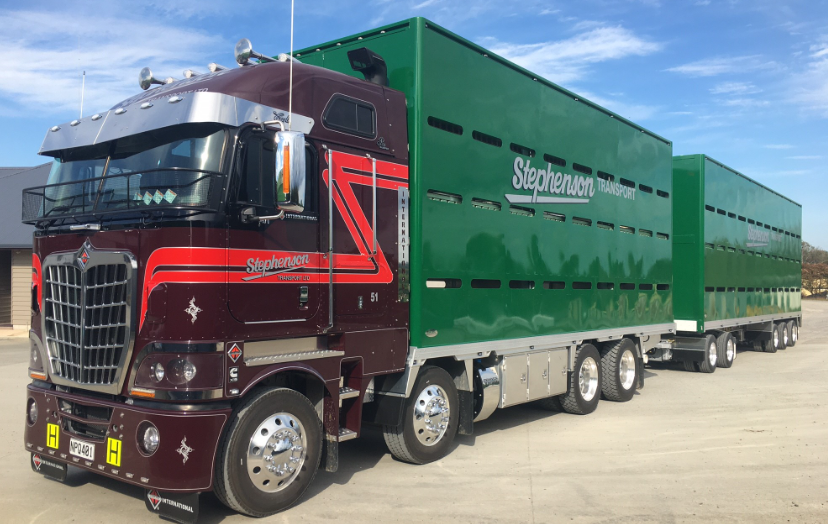 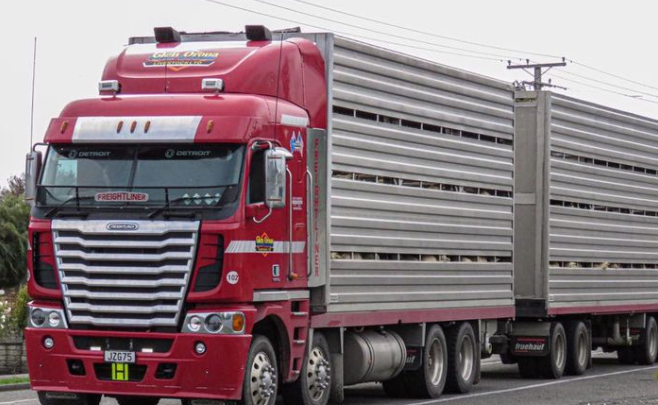 Authors:
D. Kalasih, R. Lehen, B. Peacock